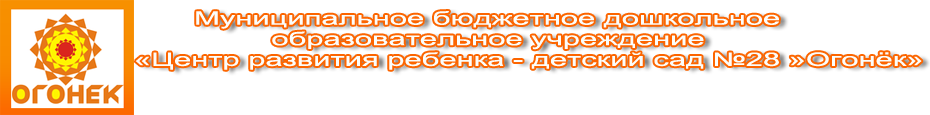 Средняя группа № 6 «Кузнечики»                                         Выполнили: Тарасова Н. П.                                                                Низамова Д. Д.Апрель 2021
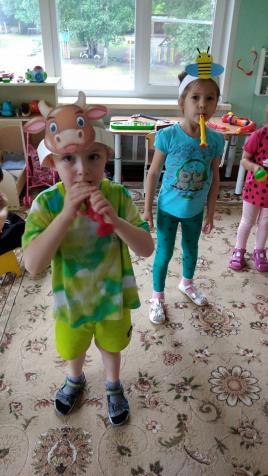 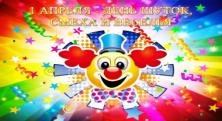 Тимур- бычок, а Алина наша- пчелка,На дудочке играют без умолка.Они детишек развлекают,С днем смеха и веселья поздравляют.
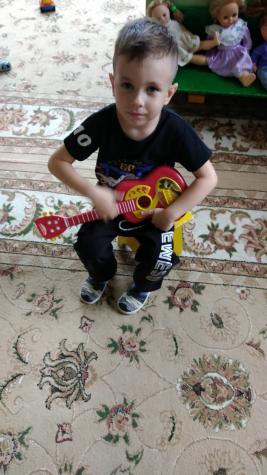 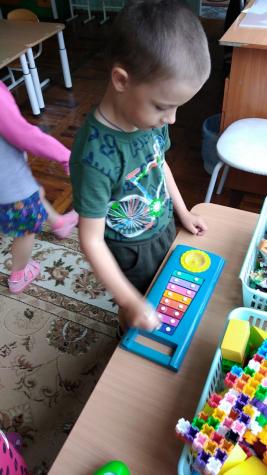 Максимка в руки взял гитару, сейчас  сыграет нам на славу Полина и Данил не отстают, с металлофоном тут как тут.
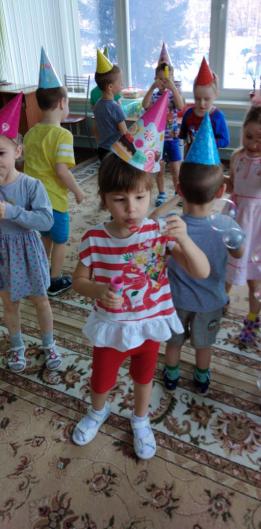 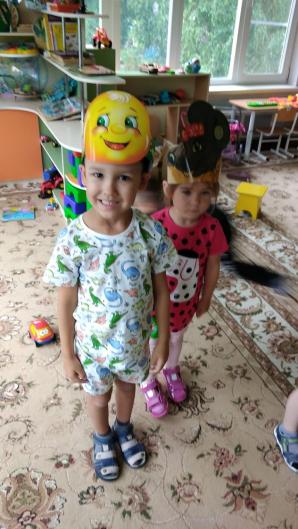 Даша мыльные пузыри пускает,Рома  колобка изображает.Веселится ребятня,Шум и гам до потолка.
СПАСИБО ЗА ВНИМАНИЕ!